אנרגיה מתחדשת ואנרגיה מתכלת (דלק פוסילי, דלק מאובן)
אין פה פירוט עמוק לכל סוג של אנרגיה אלא רק הצגה כללית
תוכן עניינים - אנרגיה
השוואה בין אנרגיה מתכלת לאנרגיה מתחדשת  עמוד 4-3
פחם עמוד 6-5
גז טבעי עמוד 7
נפט עמוד 8
אנרגיה סולארית עמוד 10
אנרגיה הידרו-אלקטרית (סכר על נהר) עמוד 11
אנרגיית רוח עמוד 13
אנרגיה גאותרמית עמוד 14
דלק ביולוגי עמוד 16
אין פה פירוט עמוק לכל סוג של אנרגיה אלא רק הצגה כללית
פחם
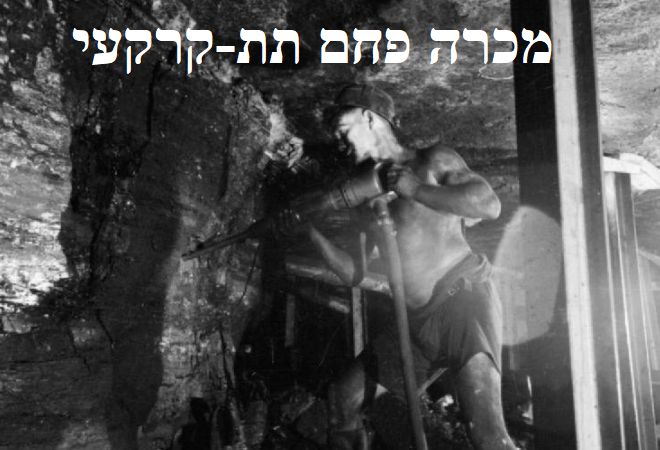 פחם מועבר ברכבת או באוניה לתחנת חשמל\כוח. את הפחם שורפים וכך מייצרים חשמל
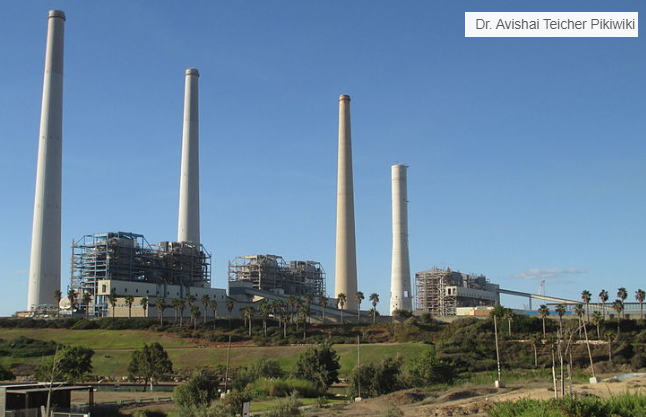 שימושי גז: חשמל, גז לכיריים בתנור שלכם. יש גם מכוניות שנוסעות על גז
נפט
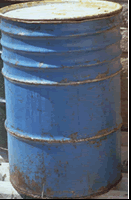 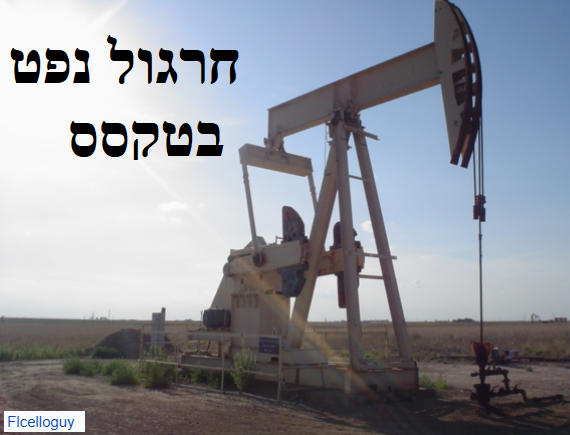 כעת לאנרגיה מתחדשת
אנרגיה סולארית
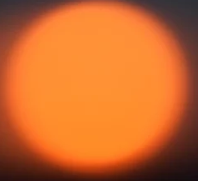 קולטים סולארים
אנרגיה הידרו-אלקטרית (הידרו=מים) בסכר על נהר
מפלס 
תחתון 
במורד
הנהר
סכר על נהר שזורם חזק.
 
נפילה המים בין 2 המפלסים מייצרת חשמל הידרו-אלקטרי.
זו אנרגיה מתחדשת
מפלס עליון – נוצר מאגר מים עצום במעלה הנהר
cedric-dhaenens-Ul-1-YbuyX4-unsplash
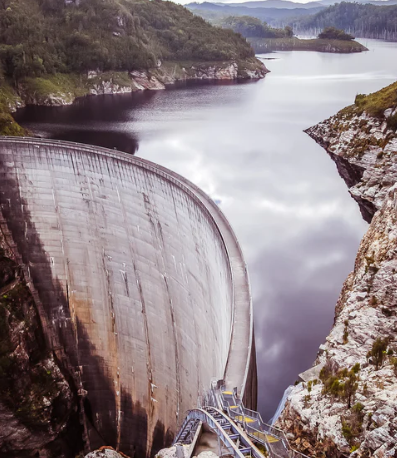 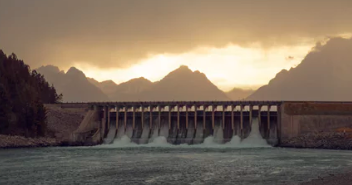 nicole-geri-Bd_oufPhVG0-unsplash
lode-lagrainge-45cr4wHWTIw-unsplash
חוות רוח
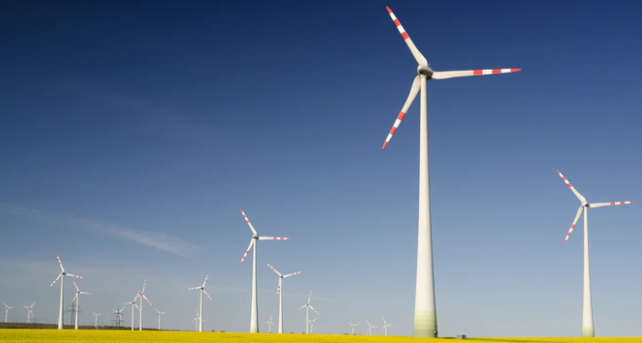 By The joy of all things - Own work , CC BY-SA 4.0, 
https://commons.wikimedia.org/w/index.php?curid=81516269
zbynek-burival-4NhqyQeErP8-unsplash
אנרגיה גאו-תרמית
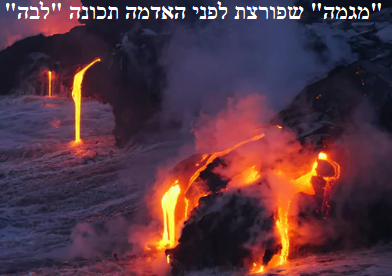 גייזר: סילון מים חמים שפורץ מהאדמה בשל
מפגש בין מי תהום לבין מגמה
מאת Andreas Tille - נוצר על ידי מעלה היצירה - see http://fam-tille.de/sparetime.htmlImage with Information in EnglishBild mit Informationen auf Deutsch, CC BY-SA 3.0, https://commons.wikimedia.org/w/index.php?curid=43874
marc-szeglat-Aduh0KXCI1w-unsplash
ניתן להקים מפעל גיאותרמי ולהפוך את המים הלוהטים לחשמל
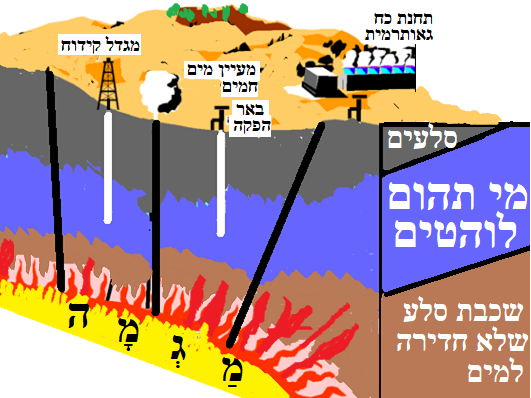 דלק ביולוגי
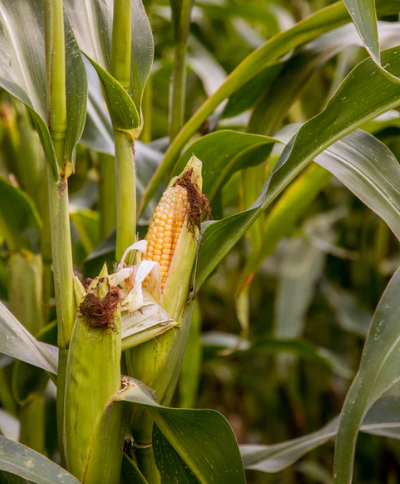 אפשר להפיק דלק וחשמל מצמחים

זה מכונה דלק ביולוגי או ביו-אנרגיה
katherine-volkovski-Q_MJjEN14uk-unsplash